Introduction to TouchDevelop
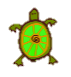 Lesson 1 – Turtle Challenge
Created by S. Johnson - www.touchdevelop.weebly.com
Learning objectives
To instruct a turtle to create simple shapes using basic code.
Created by S. Johnson - www.touchdevelop.weebly.com
Getting started
Open the TouchDevelop app by visiting http://touchdevelop.com/
Login to your account
Tap “Create Script” 
Choose “turtle drawings”
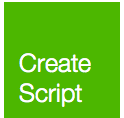 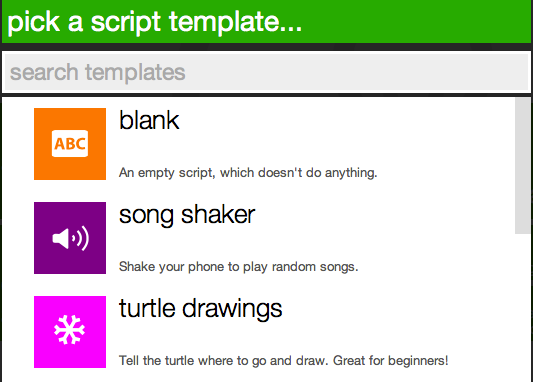 Created by S. Johnson - www.touchdevelop.weebly.com
Getting started ….
Give your script a name





Click on “create”
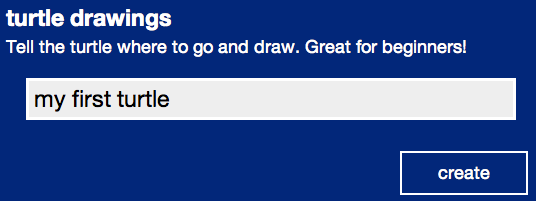 Created by S. Johnson - www.touchdevelop.weebly.com
Moving your Turtle
The turtle has four basic moves: forward, back, left turn and right turn. 

The turtle drawings template already has a little bit of code to get you started.

Tap the run button to see what the code does.
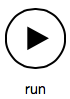 Created by S. Johnson - www.touchdevelop.weebly.com
Drawing a square
First let's tell the turtle to move forward 200 steps.
Go to ▷ main()
Tap on the last line of code to select it
Tap on the + button below the last line
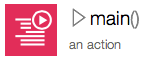 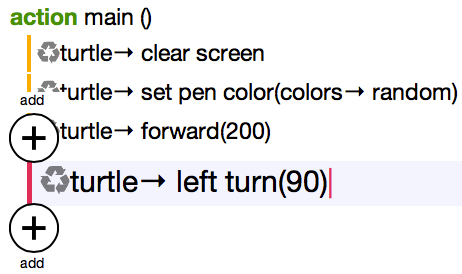 Created by S. Johnson - www.touchdevelop.weebly.com
Drawing a square continued 1…
Tap on the                 symbol in the lower right keyboard





Tap on the                       button
Tip: If you can’t see the forward button, click on the                   button to cycle through all the                        available options.
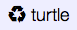 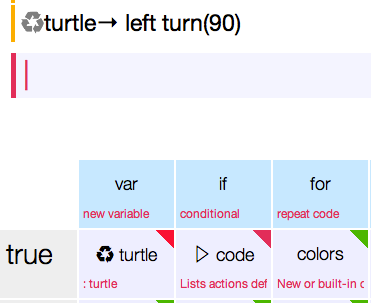 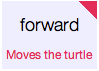 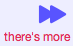 Created by S. Johnson - www.touchdevelop.weebly.com
Drawing a square continued 2…
Your code should look like this:

Use the number pad to change the 0 to 200.
Run your script to see what happens.
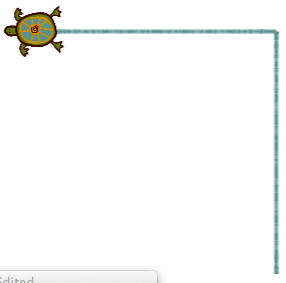 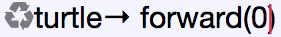 Created by S. Johnson - www.touchdevelop.weebly.com
Drawing a square continued 3…
The next step is to turn your turtle 90 degrees to the left.
Go back to ▷main().
Tap on the last line of code to select it.
Tap on the               in the lower right keyboard.
Tap on left turn. If you can’t see the left turn button, click on the               button.
Use the number pad to change 0 to 90.

Run the script to see what happens.
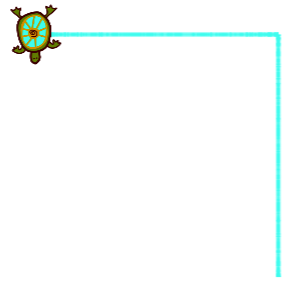 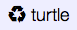 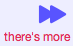 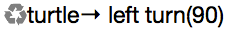 Created by S. Johnson - www.touchdevelop.weebly.com
Drawing a square continued 4…
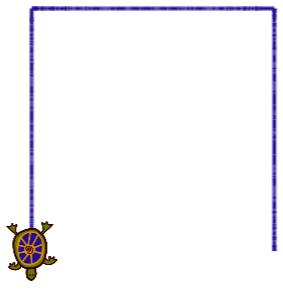 Add the code to move the turtle forward 200 steps.

Run the script to see what happens.
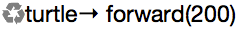 Created by S. Johnson - www.touchdevelop.weebly.com
Drawing a square continued 5…
Add the code to turn the turtle left 90 degrees and move forward 200 steps one last time.


Add one more left turn so that turtle finishes exactly where it started.

Run the script to see what happens.
Congratulations! You have drawn a square.
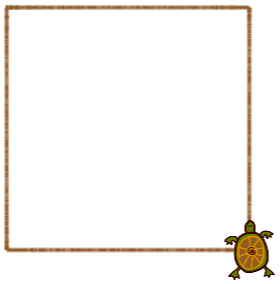 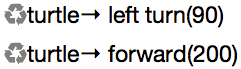 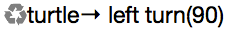 Created by S. Johnson - www.touchdevelop.weebly.com
TouchDevelop Turtle Challenge
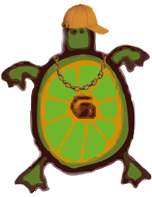 Customizing your Turtle
Created by S. Johnson - www.touchdevelop.weebly.com
Changing the Pen Size
Now that you have mastered drawing a square, let's look at ways to customize your turtle.
The first thing you can change is the size of the pen:
Go to ▷main()
Tap on the first line of code to select it
Tap on the + button below the line you have just selected
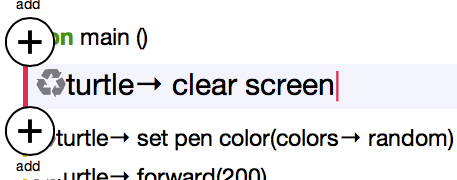 Created by S. Johnson - www.touchdevelop.weebly.com
Changing the Pen Size continued…
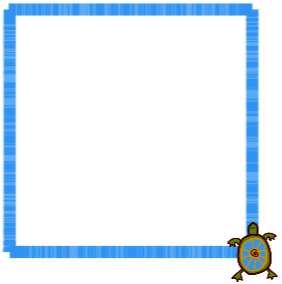 Add a new line at the beginning of your script to change the thickness of the pen to 5. 
Tap on the                 symbol in the lower right keyboard
Tap on set pen size. If you can’t see the set pen size button, click on the               button.

Use the number pad to change the 0 to 10.
Run your script to see what happens.
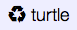 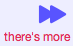 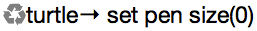 Created by S. Johnson - www.touchdevelop.weebly.com
Changing the Pen Colour
The sample code already contains the command to change the pen colour. Did you spot it?



Find the line containing the code “set pen color” 
Tap the word  random so that it is highlighted in green (see below).
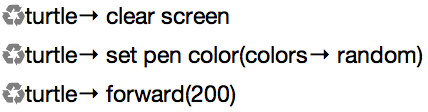 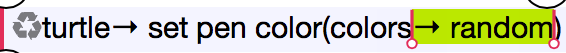 Created by S. Johnson - www.touchdevelop.weebly.com
Changing the Pen Colour Continued…
Tap the cut      button.


Choose a new colour from the lower right keyboard.
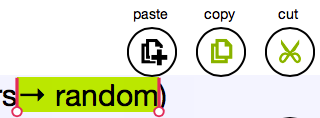 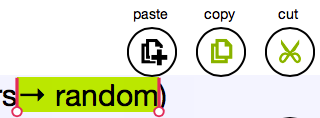 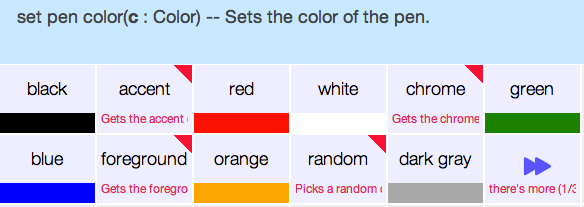 Created by S. Johnson - www.touchdevelop.weebly.com
Pen Up or Pen Down?
Sometimes you may want to move the turtle without it drawing a line, just like lifting the pen off the page.
To lift the pen up use the code:


To place then pen down use the code:
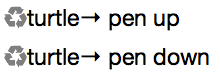 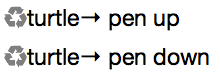 Created by S. Johnson - www.touchdevelop.weebly.com
TouchDevelop Turtle Challenge
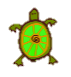 Fun with Loops
Created by S. Johnson - www.touchdevelop.weebly.com
Fun with Loops
Making the turtle create a square was pretty easy but also involved typing a lot of code! Thankfully, there is a better way! Instead of re-typing the same code 4 times, we can repeat it 4 times using a for loop.
Go back to ▷main()
Delete all the code by selecting each line and tapping cut.
Add a new line.
Tap on for in the blue section of the lower right keyboard.
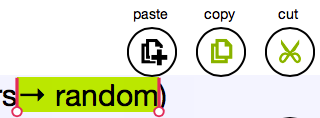 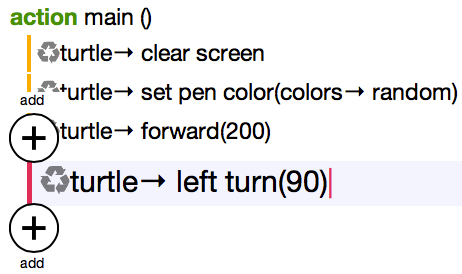 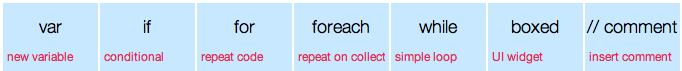 Created by S. Johnson - www.touchdevelop.weebly.com
Fun with Loops Continued 1…
Enter 4 using the number pad.


Tap on do nothing under the for command. This is where the code that needs to be repeated goes.
Add the following 2 lines of code:
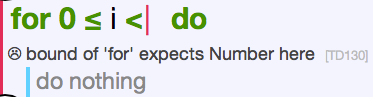 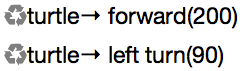 Created by S. Johnson - www.touchdevelop.weebly.com
Fun with Loops Continued 2…
Your code should now look like this:



Run your script to see what happens.
Can you explain what the code is doing?
Now let's change some of the values!
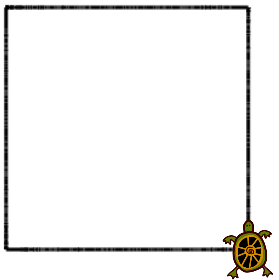 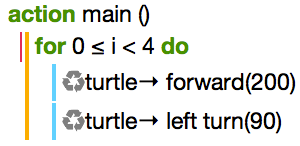 Created by S. Johnson - www.touchdevelop.weebly.com
Fun with Loops Continued 2…
Go back to ▷main()
Change the 4 in the for loop to an 8.
Change 200 in the forward command to 50.
Change 90 degrees in the left turn command to 45 degrees.



Run your script to see what happens.
What other shapes can you make?
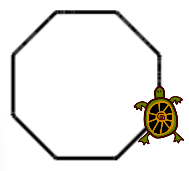 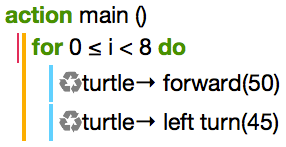 Created by S. Johnson - www.touchdevelop.weebly.com
TouchDevelop Turtle Challenge
Turtle Challenge
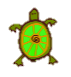 Created by S. Johnson - www.touchdevelop.weebly.com
Let's get creative
Now you’ve mastered the basics, why not have a go at designing your own shapes! Here’s some ideas to get you started:
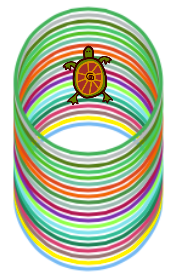 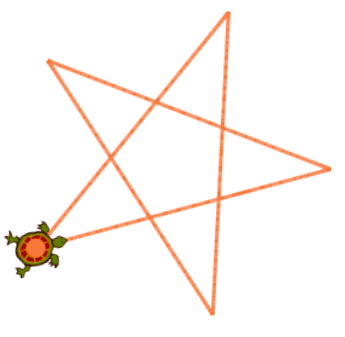 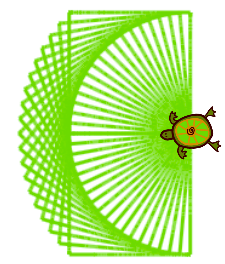 Created by S. Johnson - www.touchdevelop.weebly.com